13/12/24
¼ d’heure RPS # 4
Léna Miller-Jones, cheffe de projet QVCT, VYV3
Delphine Cavellec, préventrice des risques professionnels, VYV3 PDL
Les 1/4h RPS ?
Série de webinaires mensuels de 15min pour acculturer les managers aux RPS et les équiper pour agir.

Episodes #1 
c’est quoi les RPS ? Conséquences des RPS ?  Cf webinaire du 23/09/24
Episodes #2 
Quels sont les facteurs de risques ? Les situations de travail facteur de RPS ? stress et souffrance au travail…
Episodes #3 
L’entretien collectif pour identifier et analyser une situation à RPS
Supports et replay : https://info.vyv3.fr/evenements/votre-1-4-heure-rps/
Episode #4 : préparer, animer et transformer l’entretien collectif
2
L’entretien collectif se prépare, 
s’anime,
et donne lieu à des suites…
3
Avant l’entretien
Identifier les participants : ça peut être une équipe de travail, un groupe métier (ex : managers). Les participants peuvent être désignés ou volontaires. Idéalement, constituer un groupe de 5-6 participants. 
Identifier le ou les animateurs : il peut être intéressant de mener l’entretien en binôme pour la complémentarité des compétences, la gestion du groupe, le soutien et le partage de la charge émotionnelle, l’observation et l’ajustement en temps réel, la qualité d’écoute. 
Inviter les participants en précisant l’objectif : identifier et traiter une situation qui vous pose difficulté pour bien faire et bien vivre votre travail
S’entrainer à verbaliser les questions (cf Episode #3)
Préparez un cadre d’entretien agréable pour les participants
Etre au clair sur sa posture
Posture de l’animateur pour l’entretien collectif

L’animateur est facilitateur : 
Il aide les participants à « s’exprimer pour pouvoir agir » sur leur travail
• Il n’est pas responsable du fond
• Il est garant du cadre et de la méthode, il tient les règles du jeu
5
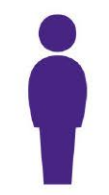 Neutralité et disponibilité
• Aucune préférence affichée sur le contenu des discussions et/ou des solutions
et pistes d’actions
• Accueil des idées divergentes, n’émet pas de points de vue personnels sur les
idées énoncées (le cas échéant, donne son point de vue en dernier)
Impartialité
• Considération égale de tous les participants
• Ne prend pas parti pour l’un ou l’autre
Confidentialité
Respect des propos exprimés qui restent dans le secret de l’échange. Seuls les supports validés avec les participants seront diffusés
Responsabilisation
• L’animateur est responsable de la forme
• Les participants ont la responsabilité du fond
• Il favorise l’engagement et la prise en charge des actions
Bienveillance
L’animateur veille à être compréhensif, attentif envers autrui. Il veille à ce que chacun puisse se sentir en confiance et en sécurité au sein du groupe
6
Qu’avez-vous entendu ? 
Répondez dans le chat
7
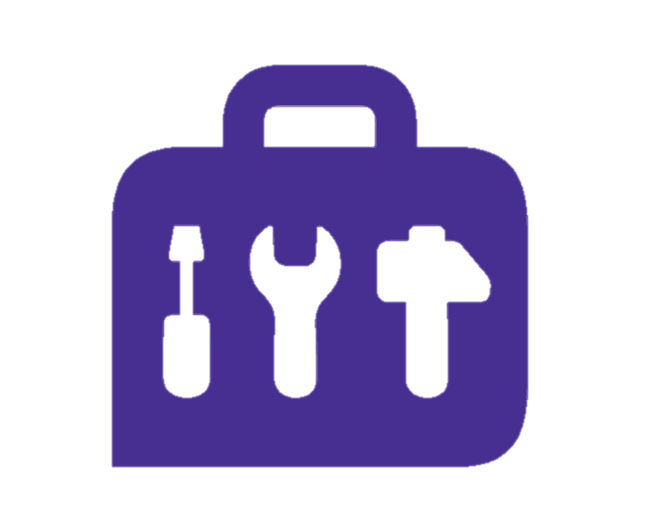 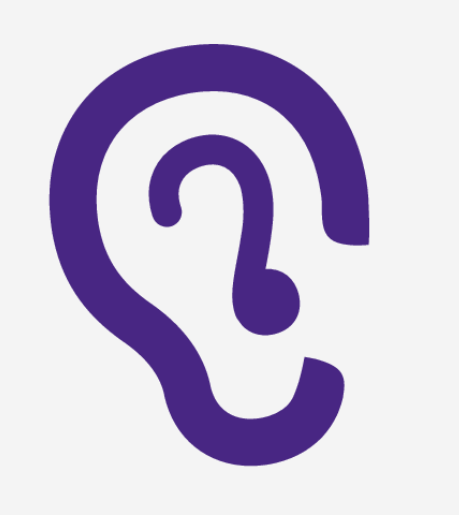 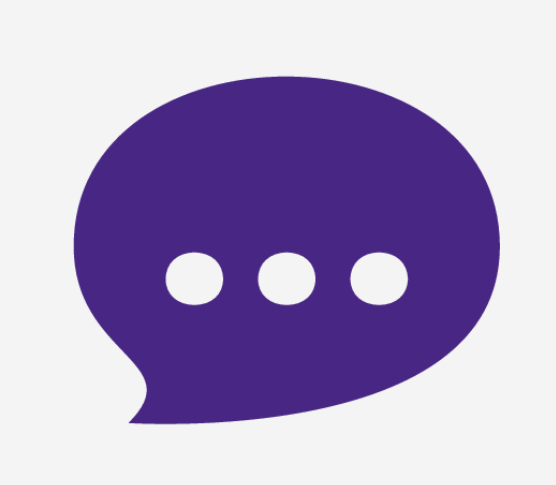 Écouter avec attention
• Être disponible
• S’appuyer sur l’observation 
• Reconnaitre et accepter les émotions des autres
• Éviter les jugements et interprétations
• Réduire ses contributions personnelles
• Noter toutes les idées, sans sélection, sans correction
Reformuler
• Redire autrement sans enlever ni ajouter à ce qui a été dit
• Rechercher la confirmation de l’autre, la validation
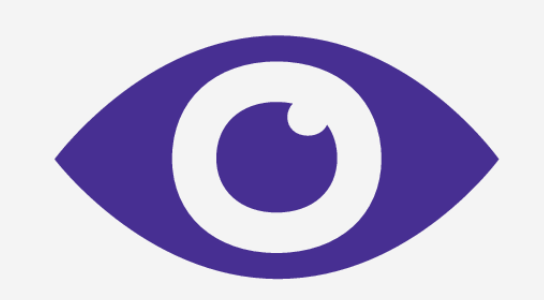 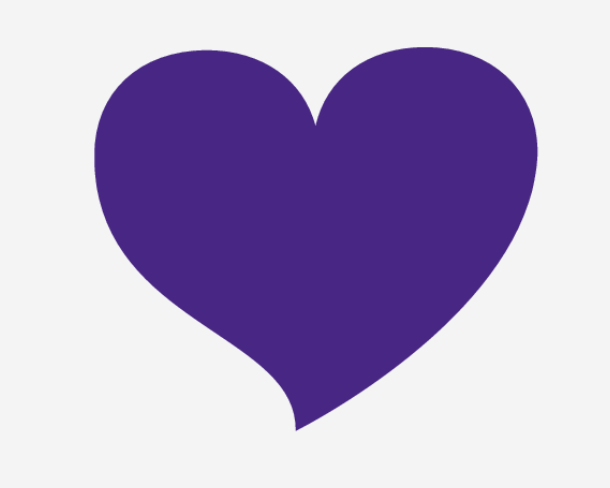 Tenir le cadre
• Poser l’objectif, dire ce que c’est, ce que ça n’est pas
• Poser des règles d’échange (écoute, bienveillance, non jugement, confidentialité, parler en son nom, parler du quoi et non du qui ….)
• Rassurer, sécuriser et faciliter les prises de paroles
• Recentrer les échanges si nécessaire
• Suivre le processus / les étapes, les expliquer et les rappeler si nécessaire
• Tenir l’horaire prévu
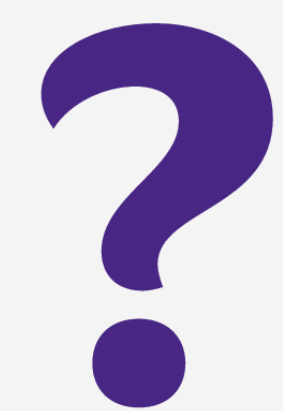 Questionner
Poser des questions ouvertes pour encourager l'interlocuteur à approfondir son discours (éviter les questions qui appellent un oui ou un non.)
Faire préciser ce qui est vague ou impersonnel (on, toujours, jamais, tout le monde….).
Cf Mémo pour l’animateur
8
Pendant l’entretien
Posez le cadre de l’entretien : l’objectif, ce que c’est, ce que ça n’est pas, les règles d’échanges (on est sur le quoi, pas sur le qui, respect, bienveillance, non jugement, confidentialité….)
Suivez la grille d’analyse des situations problème. Ne censurez pas les échanges mais soyez garant du cadre (ex : revenir sur les conditions de travail, ne pas laisser la discussion dériver sur la plainte ou l’attaque de personnes, veillez à ce que les échanges restent respectueux. )
Prenez des notes pour être en mesure d’alimenter toute la grille d’entretien
La grille peut être complétée en plusieurs temps de rencontre si nécessaire
Après l’entretien
Remplir correctement la grille d’entretien et faire valider le contenu par le groupe interrogé
Avec l’équipe déterminez :
Les actions qui peuvent être mises en place facilement et rapidement, les « just do it » : identifiez un pilote au sein de l’équipe pour porter l’action et une date pour la mise en place de l’action

Les actions qui nécessitent plus de réflexion, plus de ressources et/ou un groupe de travail : 
Prioriser si nécessaire
Construire une charte projet pour les plus gros projets que vous souhaitez mener => permet de clarifier les objectifs, d’identifier les parties prenantes, les ressources, les délais. C’est une base pour une prise de décision au niveau de la Direction.
Merci pour votre attention 

RDV au 20 janvier pour l’épisode #5 : session de questions/réponses
RDV au 17 février pour l’épisode #6 : 
Comment repérer et accompagner les salariés fragilisés
11